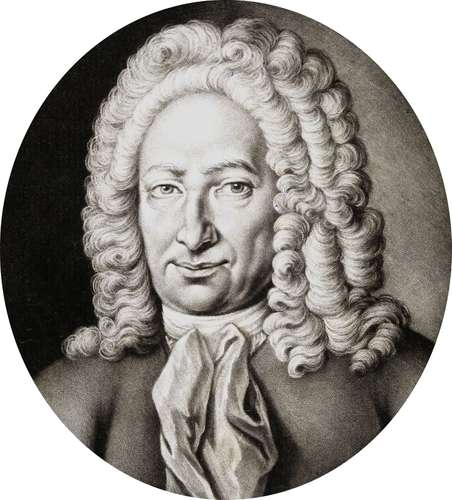 KAKS GEENIUST
https://www.celebritiesfrom.com
https://www.britannica.com/
Laurent Simons - kas uus Leibniz?
Gottfried Wilhelm Leibniz 1646-1716
8-aastaselt lõpetas gümnaasiumi

9-aastaselt lõpetas (aastal 2019)
Eindhoveni Tehnikaülikooli 
elektriinseneri erialal 

Läbis bakalaureuse õpingud 
üheksa kuuga (märts 2019 – detsember 2019)

IQ 145 (2019. aastal)

Soovib luua surematu inimese (inimese 
teadvus+roboti keha)
8-aastaselt valdas vabalt ladina keelt ning 
luges kreeka ja rooma filosoofide teoseid

15-aastaselt alustas Leipzigi ülikoolis 
filosoofia- ja juuraõpinguid

20-aastaselt kaitses õigusteaduste doktori kraadi

29-aastaselt arendas välja diferentsiaal- ja 
integraalarvutuse (enne Newtonit)

30-aastaselt tõlkis ladina keelde 
Platoni Phaidoni ja Theaitetose
(https://www.hs.fi)
(Saarinen, 1996)